МКДОУ»СУХОБУЗИМСКИЙ ДЕТСКИЙ САД №3» КОМБИНИРОВАННОГО ВИДА
Проект
 «ПОМОЖЕМ ЗИМУЮЩИМ ПТИЦАМ»
 
подготовительной группы «РУЧЕЁК»
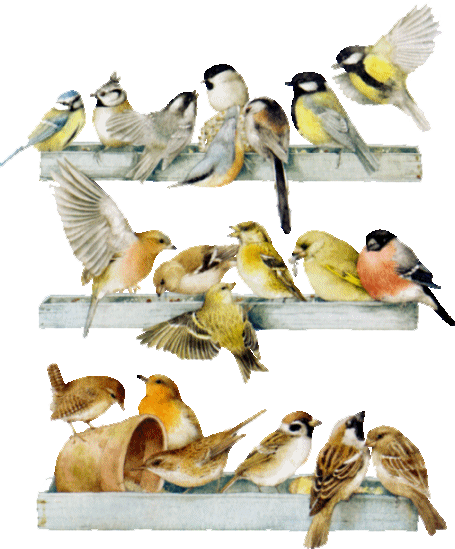 Выполнила проект: Нежелеева С.В.
ЦЕЛИ
Способствовать расширению знаний детей о зимующих птицах. 
 Воспитывать у детей бережное отношение к природе через проявление заботы о птицах: подкормка птиц зимой, изготовление кормушек.
Активизировать и расширять словарь по теме: развивать связную речь детей, совершенствовать уровень накопленных знаний о взаимодействии людей и птиц в зимнее время.
Повысить уровень педагогической культуры родителей через привлечение к совместной деятельности с детьми (изготовление кормушек).
Социально-коммуникативное развитие
Кормление детьми птиц.
Познавательное развитие
Приготовление корма по схемам.
Познавательное развитие
Конструирование кормушек 
из коробок
Изготовление родителями кормушек
Познавательное развитие
Наблюдение за птицами
Наблюдение за птичьими следами
Познавательное развитие
Дидактическая игра «Четвертый лишний»
Речевое развитие
Заучивание стихотворения «Синички»
Извлечение информации из реальных объектов: обследование пера
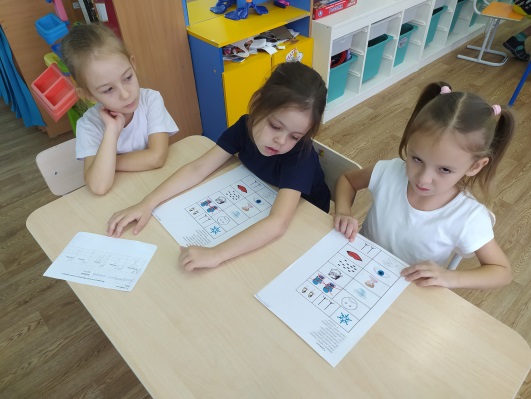 Познавательное развитие.
Решение задач  с использованием раздаточного материала
Найди соответствующую  цифру
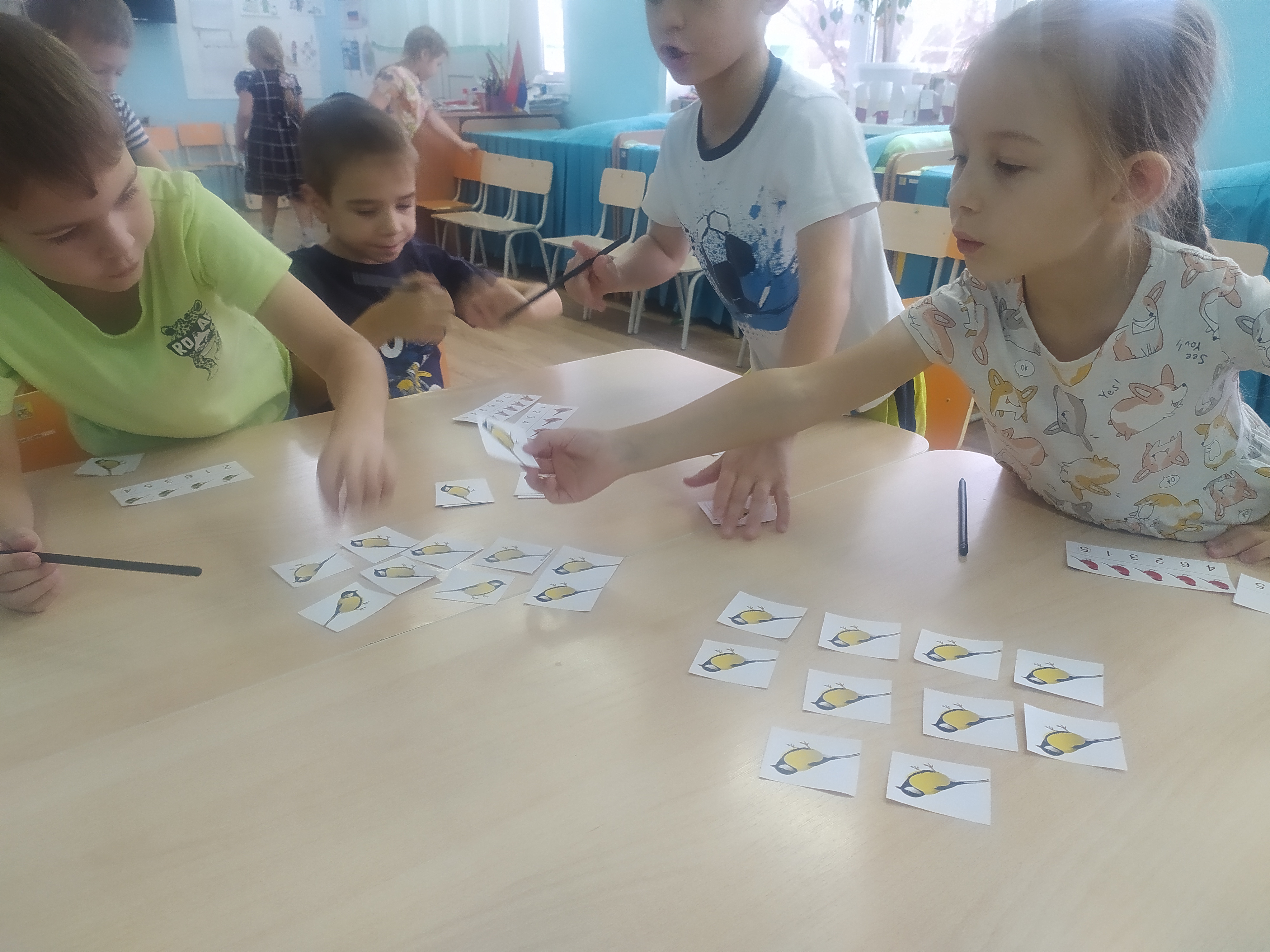 Дидактические игры
Дидактические игры: 
Найди тень птицы. Пазлы «Птицы».
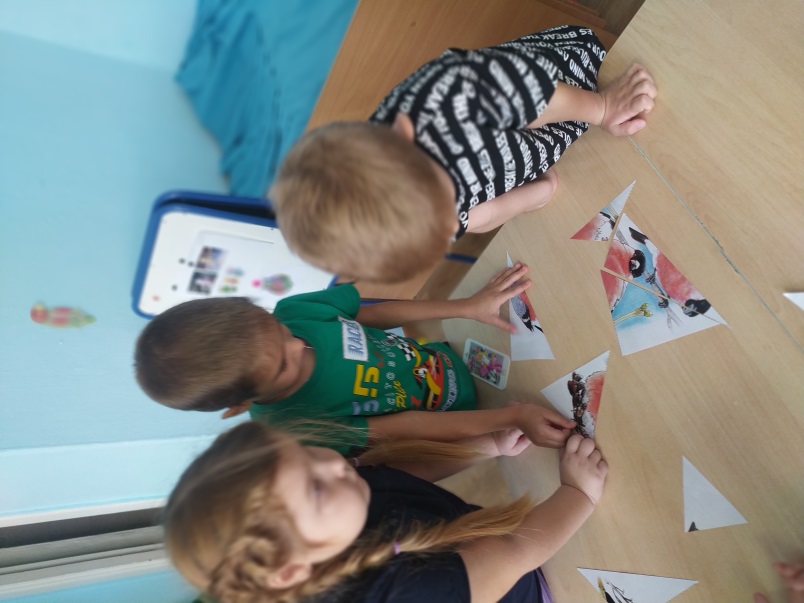 Физическое развитие.
Подвижные игры: Птицелов. Филин и пташки.
Художественно-эстетическое развитие
Рисование техникой дудлинг «Сова»
Аппликация из ниток «Синичка
Работа с родителямиИзготовление кормушек вместе с детьми.
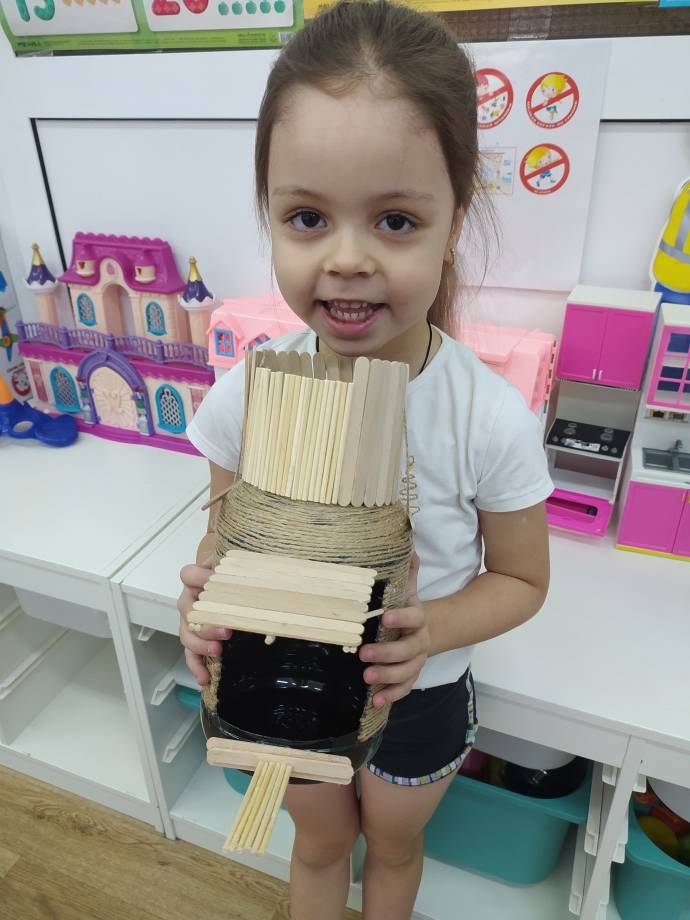 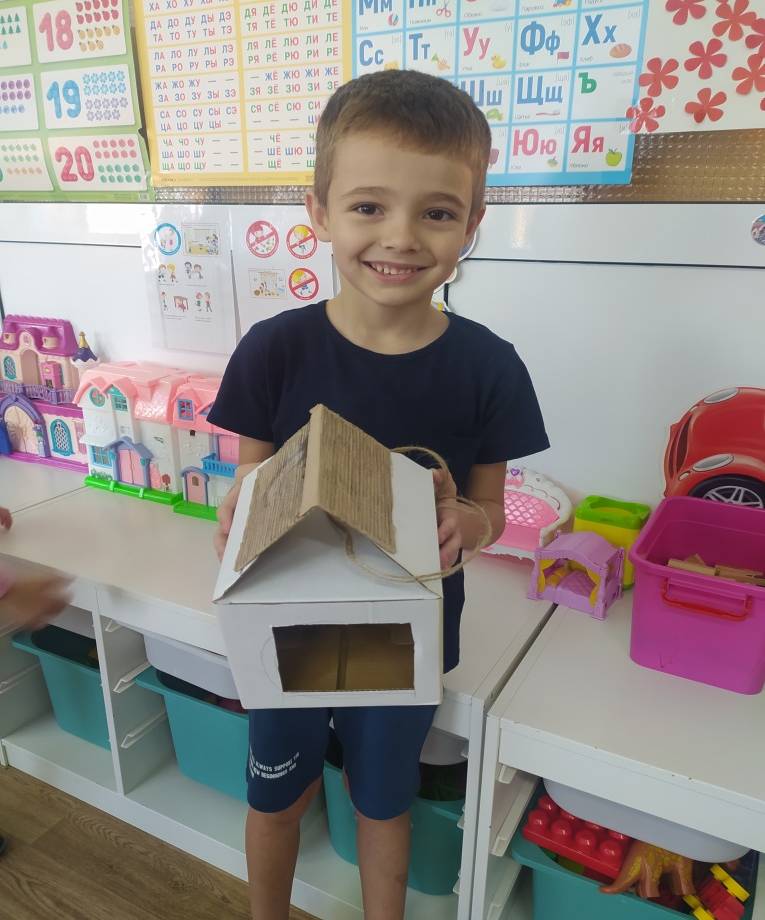 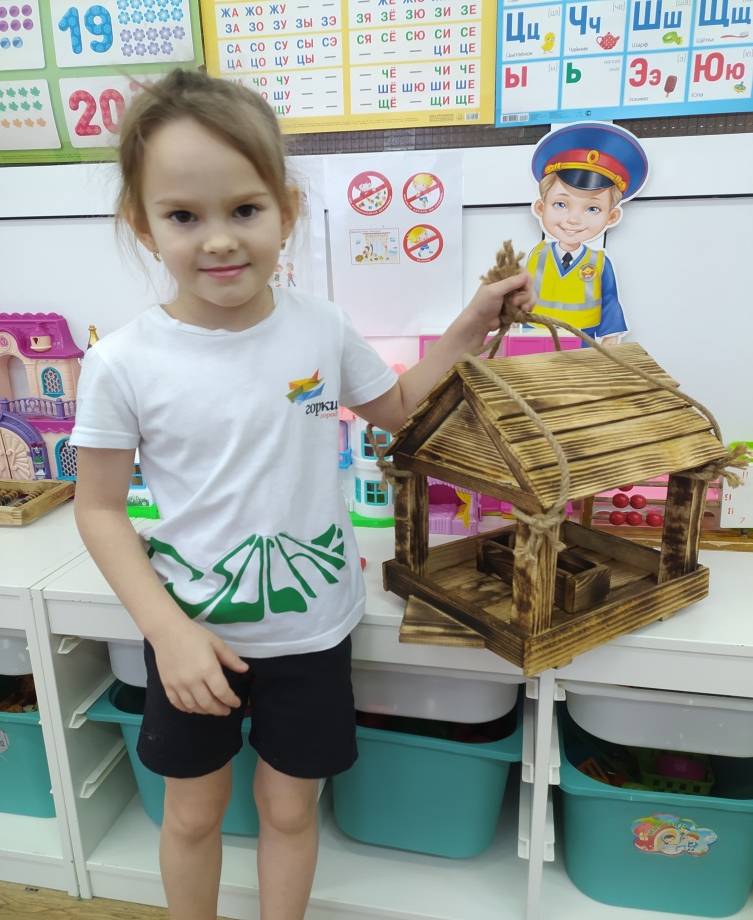 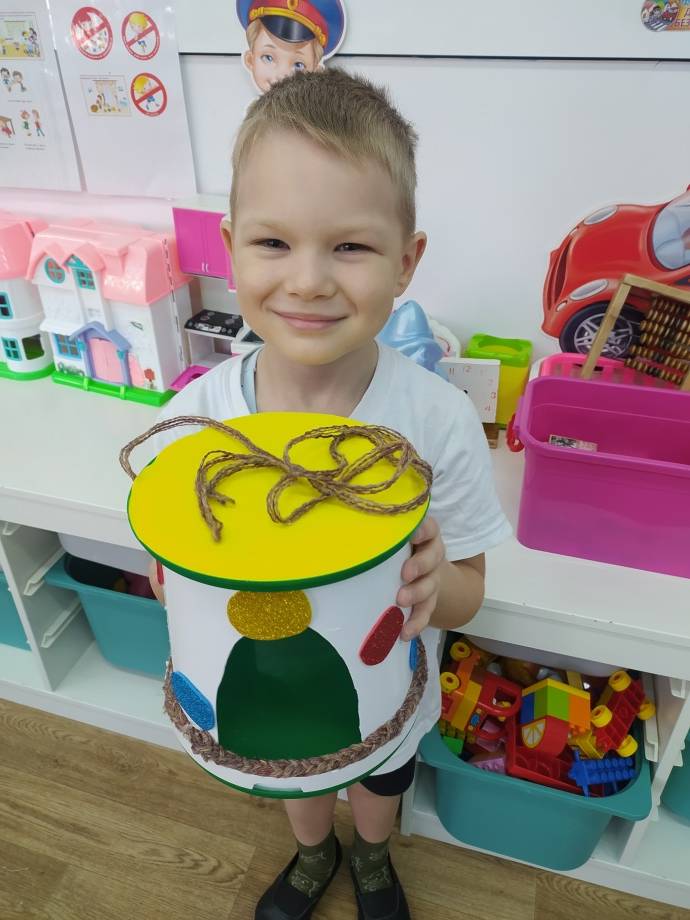 Результаты проектной деятельности
Дети подготовительной группы узнали  о жизни зимующих птиц.
Дети совместно с родителями проявили   заботу о тех, кто в этом нуждается – о птицах в зимний период (изготовление кормушек и кормление)
В процессе проекта   дети проявили любознательность, творческие способности, познавательную активность, коммуникативные навыки.
Спасибо за участие в проекте.